Уравнение
с двумя переменными
и его график
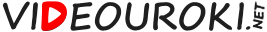 Сегодня на уроке:
уравнение с двумя переменными
решение уравнения с двумя переменными
степень уравнения с двумя переменными
график уравнения с двумя переменными
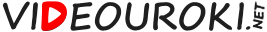 Уравнения с двумя переменными
Решением уравнения с двумя переменными
называется пара значений переменных,
обращающая уравнение в верное равенство.
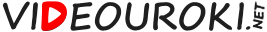 Степень уравнения с двумя переменными
Степень уравнения равна 1.
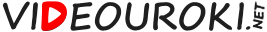 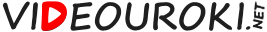 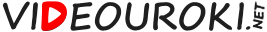 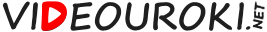 Уравнение с двумя переменными
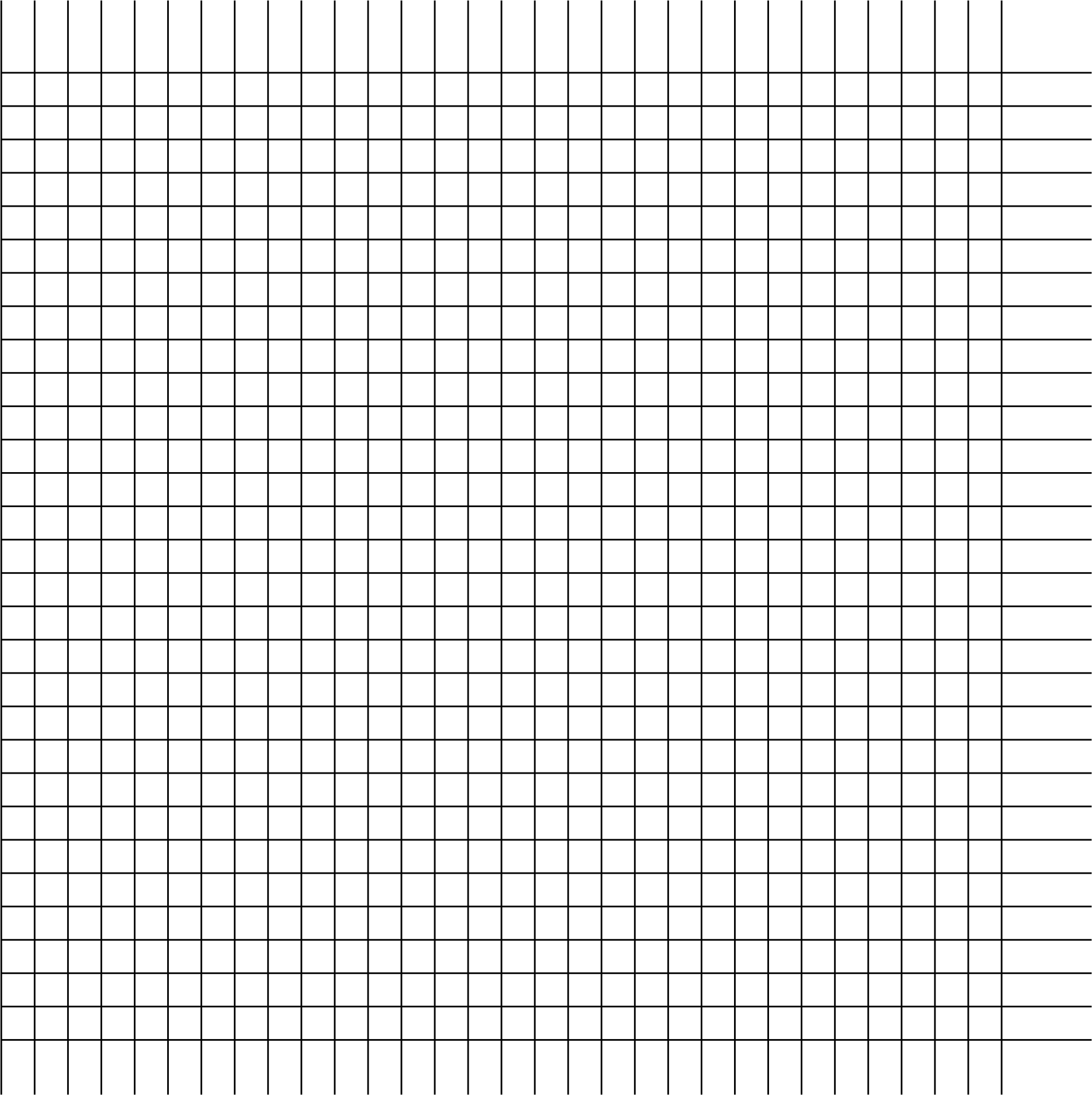 Графиком уравнения с двумя переменными называется
множество точек координатной плоскости, координаты
которых обращают уравнение в верное равенство.
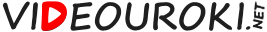 y
y
y
гипербола
прямая
b
прямая
x
0
x
0
x
0
y
y
y
парабола
x
x
0
кубическая
парабола
x
0
0
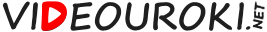 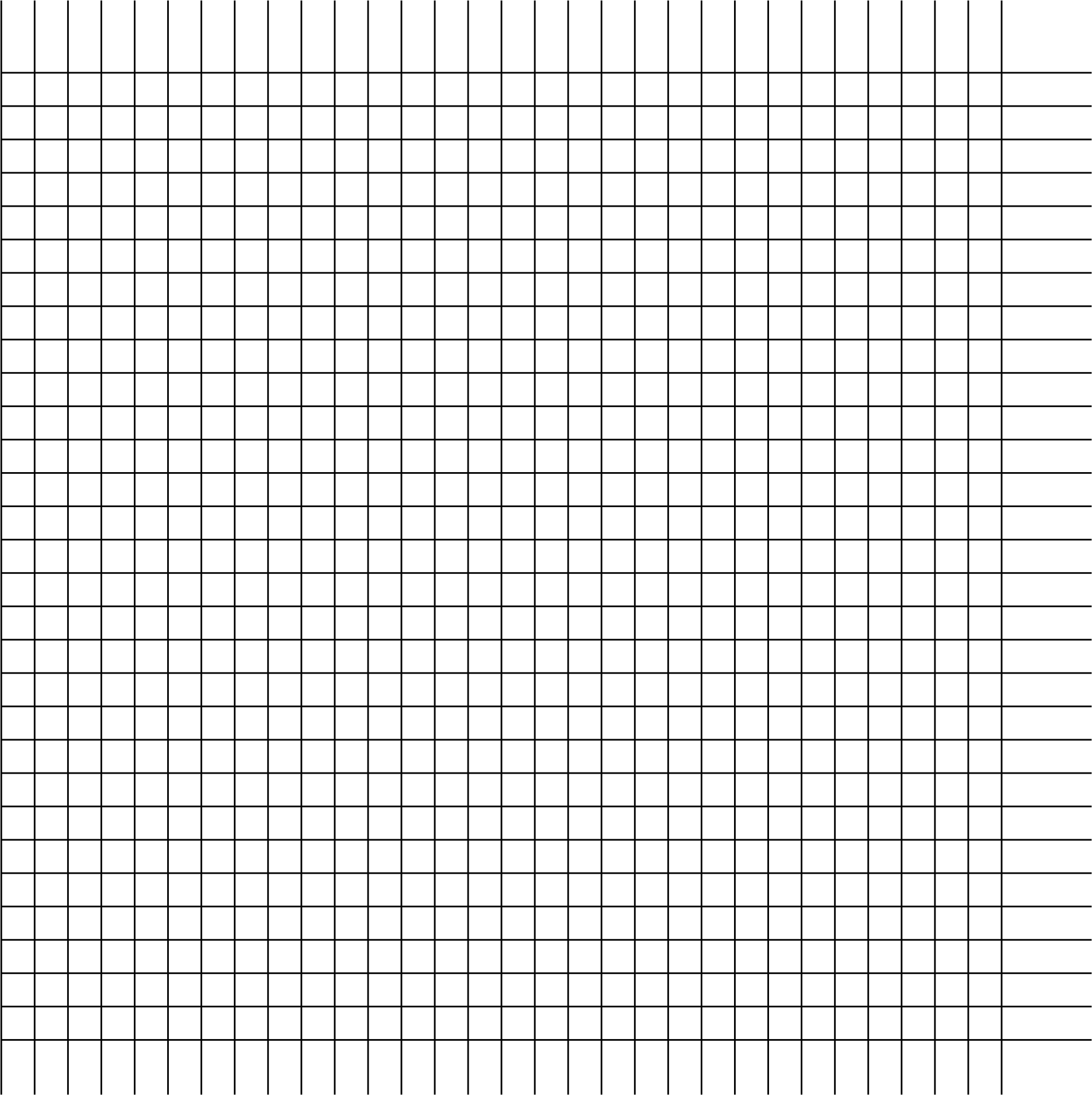 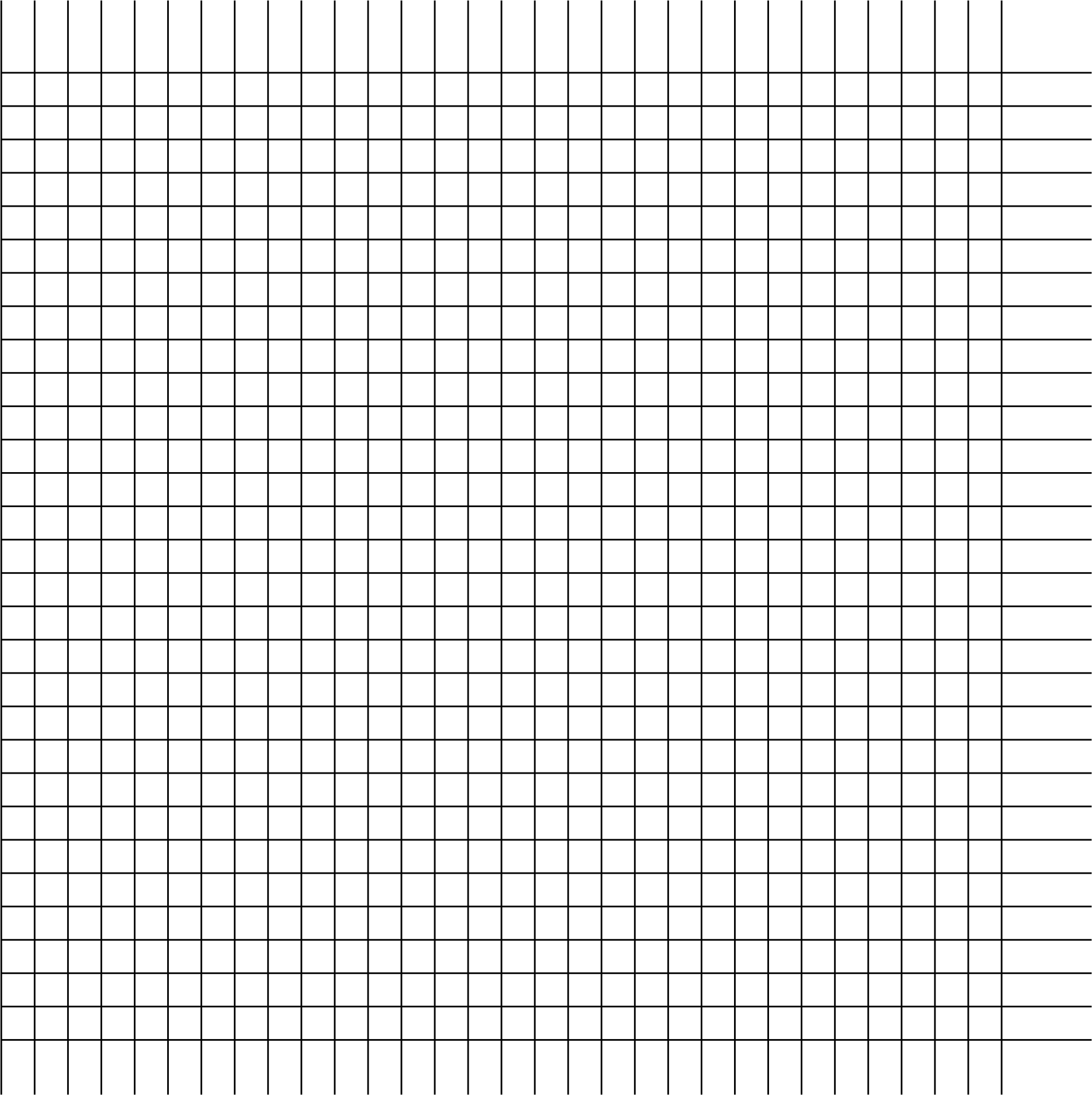 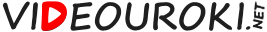 Составить уравнения, графиками которых являются пары прямых, изображённых на рисунках.
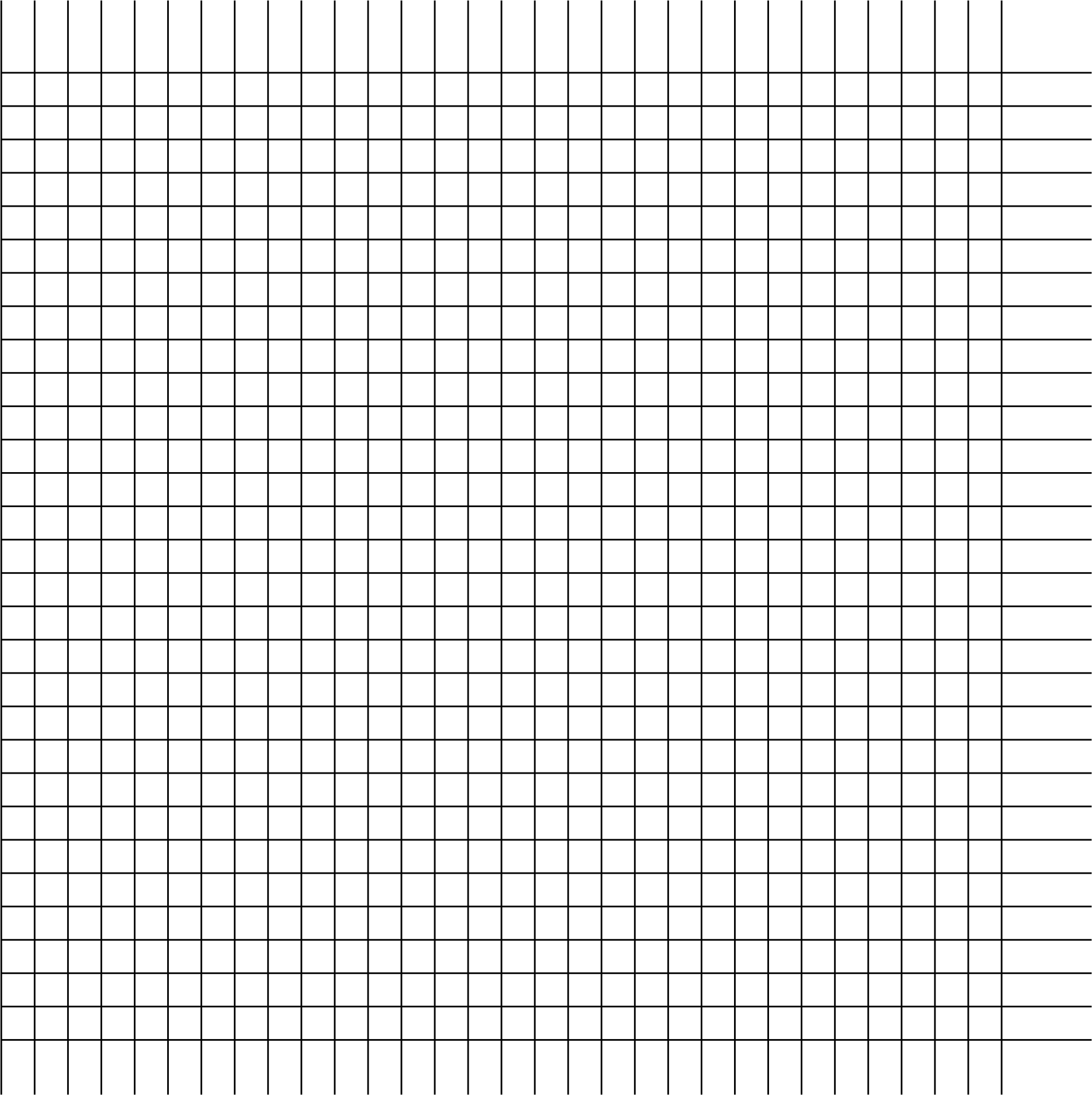 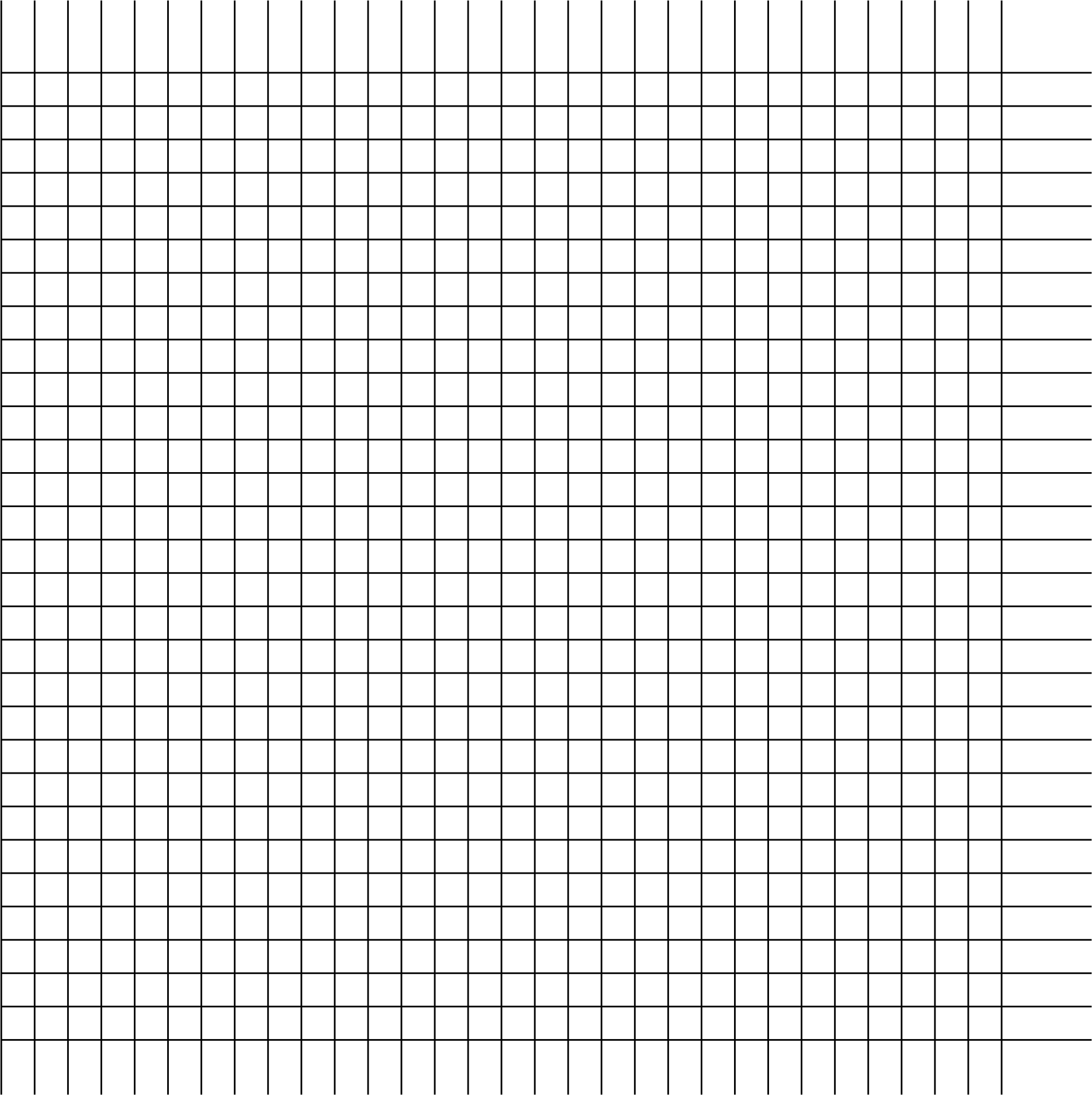 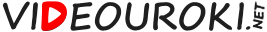 уравнение окружности
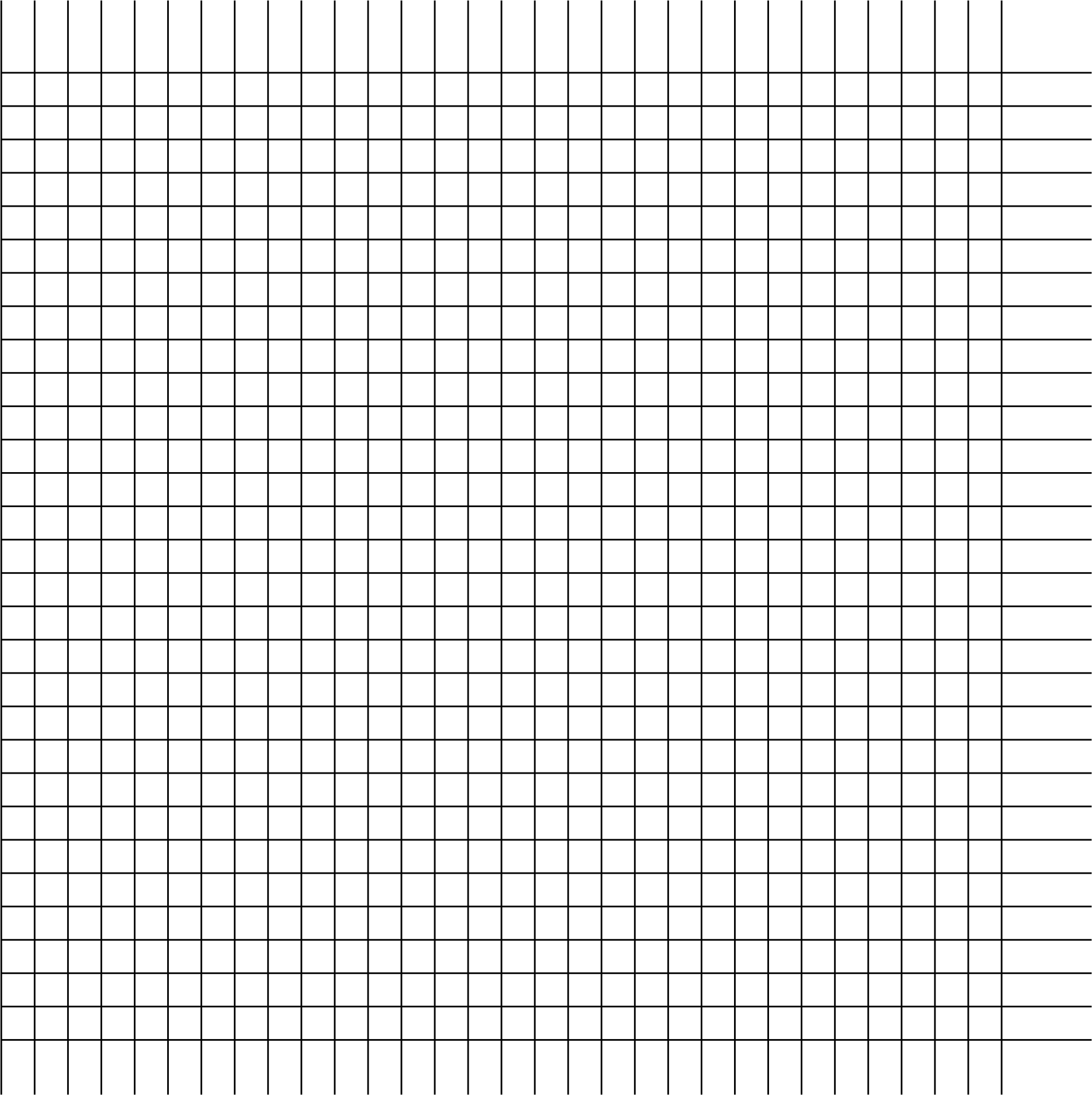 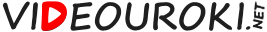 уравнение окружности
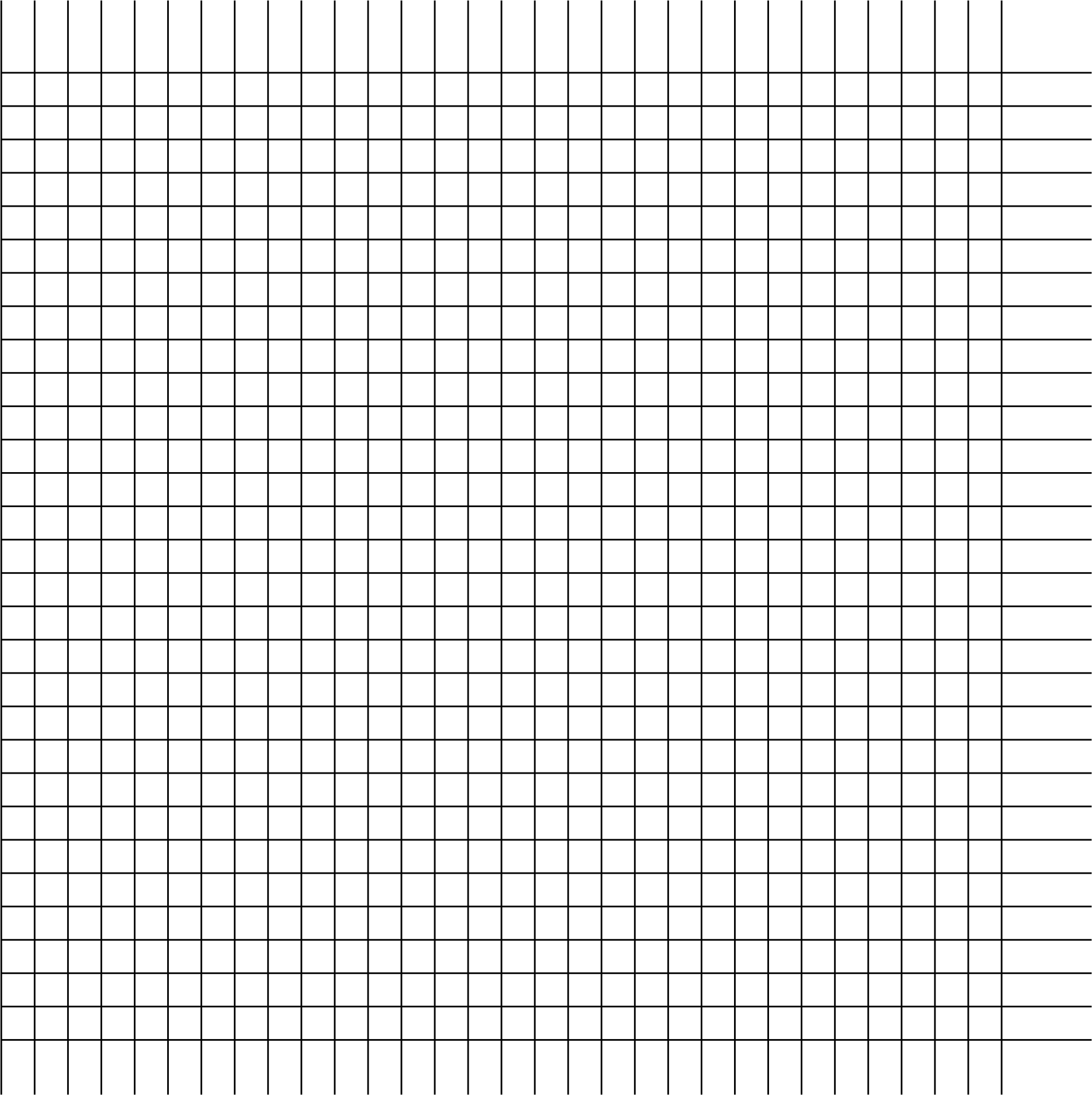 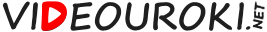 Уравнения с двумя переменными
уравнение с двумя переменными
решение уравнения с двумя переменными
степень уравнения с двумя переменными
график уравнения с двумя переменными
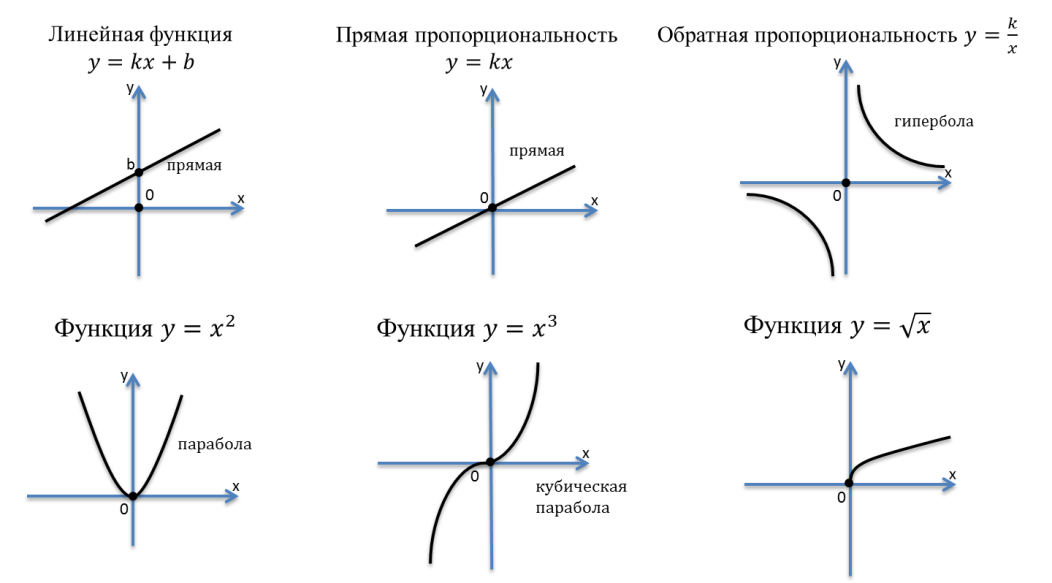 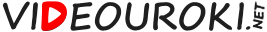 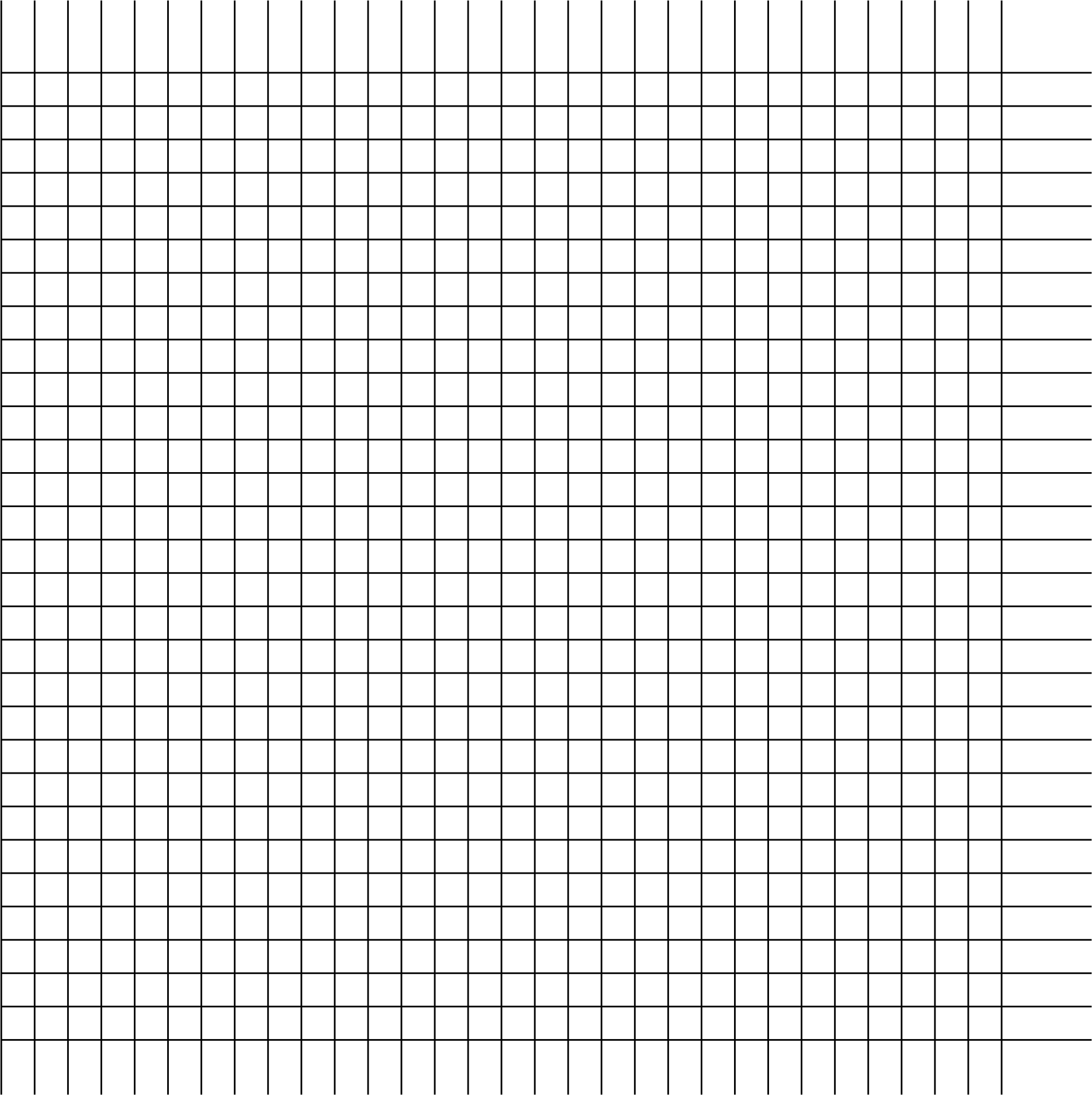 уравнение окружности
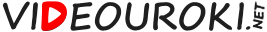